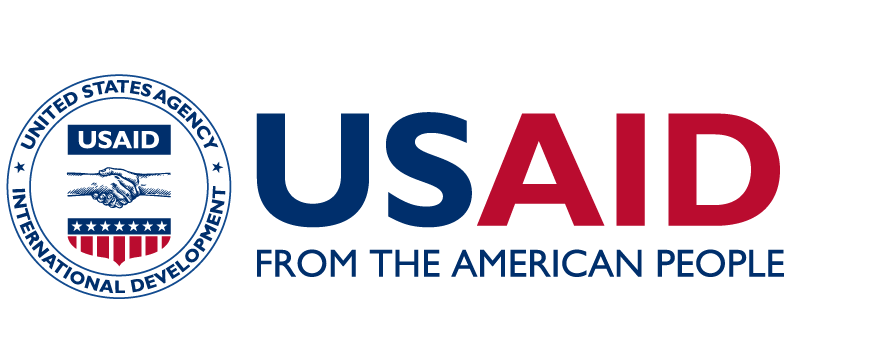 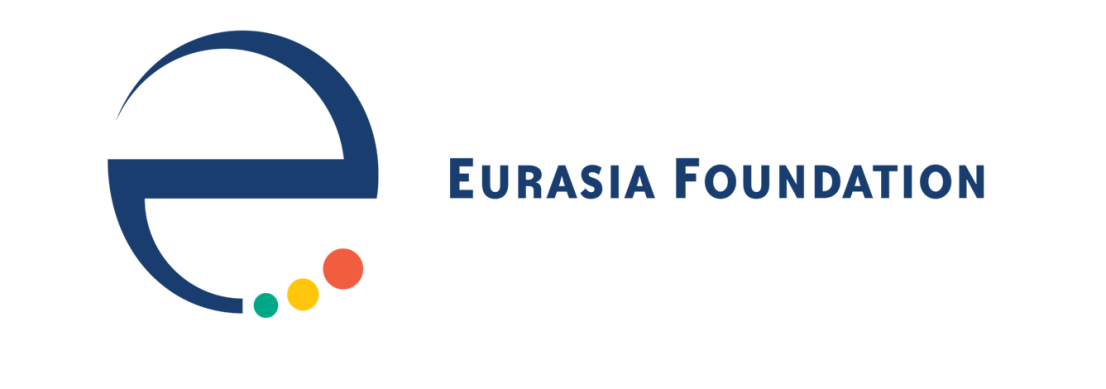 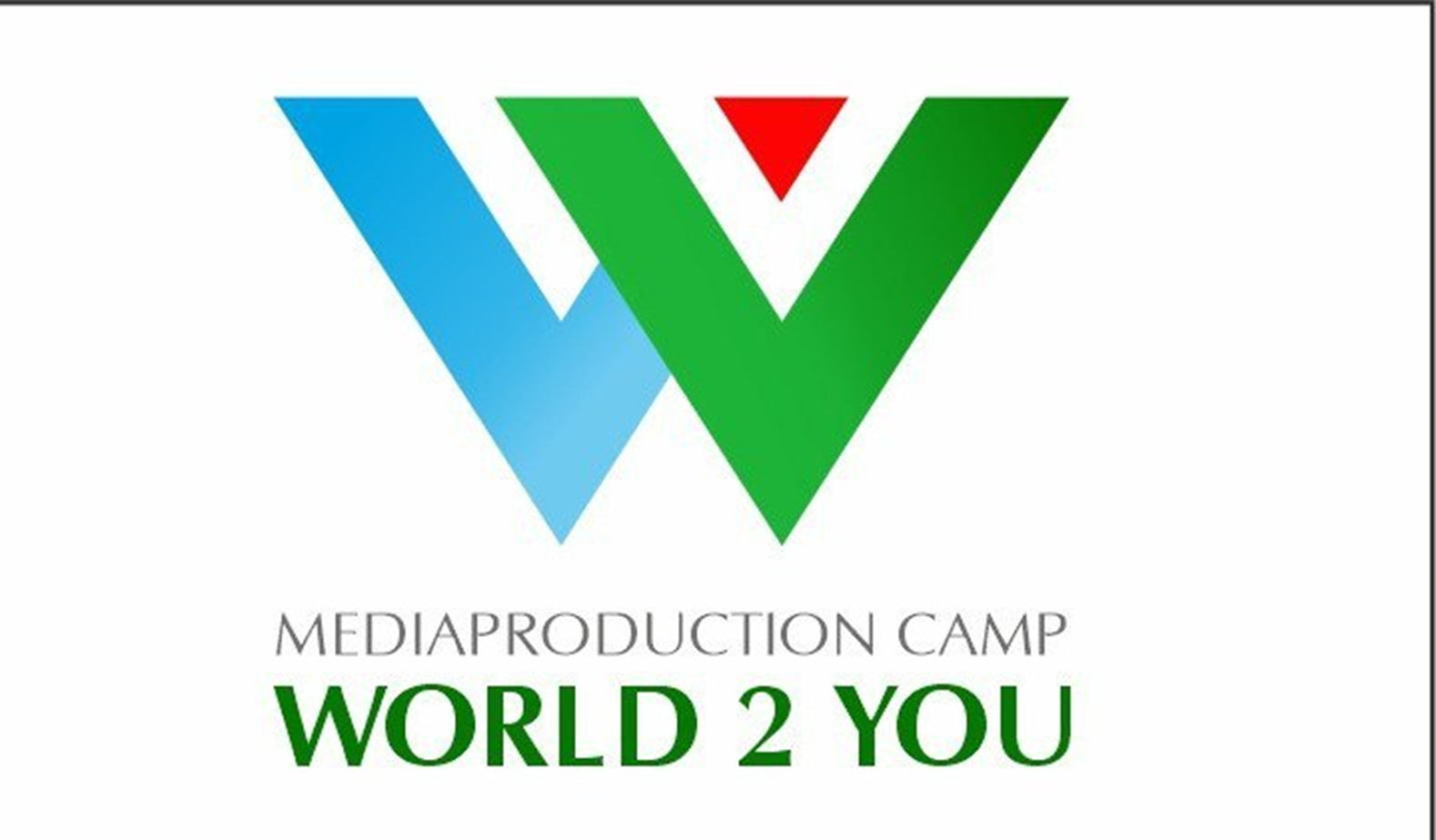 Продвижение публикации в социальных сетях: работа с комментариями
Dr. Beruniy Alimov, media expert
Содержание сессии:
Целевая аудитория и где её искать?

Каналы продвижения: какие именно подойдут лично вам:
Instagram;
Вконтакте;
Одноклассники;
Facebook.
Как самостоятельно (и успешно!) запустить продвижение в социальных сетях?

Продвижение Вконтакте;
Продвижение в Instagram;
Продвижение в Одноклассниках;
Продвижение в Facebook;

Работа с комментариями.
Мы не откроем вам Америку...
сказав, что продвижение в социальных сетях – это универсальный и действенный способ увеличения клиентской базы и двусторонней коммуникации. 

Однажды затраченное время и средства принесут впечатляющие результаты, если только наладить процесс нужным образом и контролировать каждый из этапов реализации SMM.
Начнём
Данную сессию мы построим по принципу практического тренинга (инструкции, если хотите). 

От вас – увлечённость и решимость применить полученные знания на практике. 

И так. Начнём!
Целевая аудитория и где её искать?
Социальные сети – это хорошая площадка для работы с самыми разными читателями.
Кто они?
Для начала определитесь, с какой именно группой вы работаете: локация (привязка к населённым пунктам или её отсутствие), возраст и сфера увлечений действительно важны. 

Чем лучше вы представляете себе потенциального читателя «в лицо», тем эффективнее сможете продвигать свои публикации. 

Ориентируйтесь не на абстрактные массы пользователей, работайте адресно.
Активные пользователи
Жител ЦА являются активными пользователями социальных сетей, то есть посещают их каждый день, читают и публикуют собственный контент. 

Речь идёт не только о студентах или пенсионерах: звёзды шоу-бизнеса, политики и актёры в полной мере оценили преимущества социальных сетей, заводя рабочие и «человеческие» аккаунты в Инстаграме или Фейсбуке.
Каналы продвижения: какие именно подойдут лично вам?
Просто осознайте эту цифру: на сегодняшний день в мире существует порядка ста социальных сетей – и каждая из них по своему эффективна, имеет своих «адептов» и увлечённых пользователей. 

Разберём подробнее специфику работ с каждой из них.
Instagram
Что о нём знаем?
Instagram
Тот самый случай, когда пользователь встречает контент «по одёжке», то есть по качественной и привлекательной картинке. 

Текстовое сопровождение тут скорее вторично (но это не повод отказаться от него или относится спустя рукава).
Instagram
По статистике, порядка 80 процентов пользователей Инстаграма – женщины разных возрастов и социальных групп. 

На сегодняшний день точных данных о возрастном ранжировании пользователей ещё не было опубликовано, но есть все основания полагать, что активно этой сетью пользуется возрастная категория «до тридцати».
Instagram
Сравнивая эффективность SMM в Инстаграме и Фейсбуке, можно отметить ощутимое превосходство первой площадки: 

так, вовлечённость пользователей оценивается интенсивнее в 15 раз (и, как следствие – результативнее).
Instagram
К несомненным плюсам работы с Инстаграмом как площадкой продвижения можно отнести интуитивно понятные настройки рекламных кампаний, качественный охват пользователей, удобные механизмы SMM, такие как массфолловинг и масслайкнинг. 

Осложняют продвижение два механизма: ранжированность публикаций (в приоритете показа в лентах большинства пользователей – самые просматриваемые и популярные посты. Если ваш проект только набирает обороты, придётся побороться с прихотями «умной ленты»).
Instagram
Ещё один фактор, играющий не на руку любому бизнесу – невозможность публиковать прямые ссылки на сторонние ресурсы (это можно делать в шапке профиля, но не в теле поста).
Instagram
Итак, для кого же подойдёт Инстаграм в качестве площадки продаж? Для тех, чей проект можно эффектно подать и продвинуть с акцентом на визуальную составляющую. 

Пользователи с удовольствием пополнят свои ленты яркими снимками авторских букетов, будут просматривать в сториз «закулисье» брендов модной одежды, оценят оригинальность авторских арт-бутиков сувениров и украшений. 

Проявив оригинальность в подаче, можно продвигать и сферу услуг: аккаунты йога-тренеров и коучей, репетиторов и детских аниматоров могут быть действительно привлекательными.
Вконтакте
Что о нём знаем?
Вконтакте
Как и Инстаграм, Вконтакте пользуется большей популярностью у женской половины населения. 

Данные исследований говорят о том, что свыше пятидесяти процентов пользователей данной социальной сети – именно женщины.
Вконтакте
Чуть меньше сорока процентов популярных и востребованных авторов составляют пользователи в возрасте от 25 до 35 лет. 

Почти что 28 процентов «живых» пользователей – люди возрастной группы от 18 до 25. 

Несложно заметить благодаря этим данным, что свыше половины пользователей составляет трудоспособные и молодые.
Вконтакте
Для продвижения во Вконтакте визуальный компонент значим не меньше. Этот факт обязательно стоит учитывать всем тем, кто озабочен успешным наполнением групп. 

Свежий оригинальный контент, а также поиск своего собственного стиля ведения социальной сети (здесь имеется виду и язык общения с аудиторией, и частота постинга)  обязательно стоит дополнить разнообразными способами наращивания числа подписчиков. 

Стоит также отметить многопрофильность Вконтакте как платформы продвижения: ориентируясь на реакцию подписчиков, вы всегда сможете экспериментировать с форматом постинга.
Вконтакте
Назовём преимущества Вконтакте: он позволяет работать с широким охватом подписчиков, адаптировать политику таргетинга под текущие запросы, осуществлять органический охват, рассылать приглашения на события и в паблики.
Вконтакте
К очевидным минусам относится высокая конкуренция на площадке, индивидуальные настройки пользователей, не позволяющие слать им приглашения, пристальная политика модерации.
Вконтакте
Здесь вполне уместно заниматься рекламой практически любых товаров, не ограничиваясь визуальными способами продвижения. 

Уместны будут многие из товаров и услуг среднего ценового сегмента.
Одноклассники
Что о них знаем?
Одноклассники
Эта платформа продвижения отличается от уже рассмотренных нами в первую очередь возрастным фактором. 

Условно его можно охарактеризовать как «35+». 

Отметим также относительно невысокие цены на спектр услуг продвижения.
Одноклассники
«Одноклассники» могут быть полезны следующими своими характеристиками: присутствием платежеспособных пользователей и вирусным мехнизмом распространения контента. 

Он сводится к довольно простым алгоритмам: запись, оценённая одним пользователем, автоматически отображается в новостной ленте его подписчиков и друзей.
Facebook
Что о нём знаем?
Facebook
Если попытаться вкратце охарактеризовать аудиторию Facebook, то её составляют платежеспособные представители разных возрастных и профессиональных сегментов.
В категорию активных пользователей попадает около сорока процентов людей возрастной группы «25-35 лет», тридцать процентов составляют люди постарше, от 35 до 44, и около двадцати трёх процентов  — те, кому за 45.
Facebook
Если Инстаграм и Вконтакте мы отнесли к площадкам с яркой доминантой визуального контента, то Фейсбук, без сомнения, обращён к текстовым материалам. 

Сама социальная сеть позиционирует себя как универсальную, но большинство контента сводится всё же к информирующему тексту.
Facebook
Фейсбук вцелом лоялен к любым разновидностям бизнеса, будь то B2B или личные бренды. 

Здесь много примеров качественного и успешного продвижения проектов самого разного характера: коммуникационного, спортивного и досугового.
Facebook
Стоит учитывать комфортную работу с настройками SMM, качественный охват ЦА, а также работу с зарубежным сегментом.
Facebook
Итак, мы только что рассмотрели особенности социальных сетей и работы с ними. 

Почти уверены, вы уже смогли сложить представление о наиболее удачной площадке для продвижения вашего проекта.
Что дальше...
В следующей части нашей сессии мы остановимся на практических рекомендациях в области SMM и сделаем это в форме пошагового руководства. 

Для начала сфокусируемся на вопросах оформления контента, затем – способах его продвижения, ну и не забудем поговорить о контроле результата, конечно.
Продвижение Вконтакте
«Самодеятельность» в вопросе работы с контентом хороша, но до определённого уровня: если мы говорим о Вконтакте, то здесь существует перечень требований к оформлению публикаций, и их желательно учитывать.
Продвижение Вконтакте
Для начала поработайте с визуальным оформлением страницы или паблика: дизайн обложки – это то, на чём в любом случае не стоит эконмить. 

Решите, какая из частей рисунка будет наиболее эффектно и информативно выглядеть в качестве аватарки.
Продвижение Вконтакте
Работая с наполнением группы, старайтесь задействовать самые разные форматы постов: это могут быть видео-обзоры, конкурсы, ответы на вопросы читателей. 

Генерация контента – не зацикливайтесь на череде продающих постов: много – не значит эффективно.
Продвижение Вконтакте
Помните, что внимание подписчиков привлечёт скорее не аналитика, а развлекательный контент разного характера. 

Учтите этот фактор, работая над контент-планом.
Составляйте его, опираясь на уже полученные данные о «топовых» постах и наиболее комментриуемых публикациях.
Продвижение Вконтакте
Заниматься продвижением Вконтакте можно по разному. 

Внутри социальной сети уже сформированы механизмы таргетинга, а также механизмы, позволяющие размещать рекламу внутри других пабликов.
Продвижение Вконтакте
Оценивать эффективность продвижения следует на каждом из этапов. Здесь на помощь вам придёт сервис «Статистика», также включённый в базовые настройки ВК. 

Благодаря нему вы сможете визуализировать охват посетителей (т.е. пользователей, увидевших запись), а также основные качественные показатели целевой аудитории. 

Для того, чтобы определиться с приоритетами публикуемого контента, отслеживайте пользовательскую реакцию на любой публикуемый материал. Количество просмотров и статистика «лайков» помогут вам в этом.
Продвижение в Instagram
Для этой социальной сети существует ряд правил оформления, и сейчас мы с ними познакомимся. 

Не забываем, что мы имеем дело с визуальным контентом – а значит, в первую очередь работаем над качеством и содержанием фотографий.
Они должны существенно отличаться от так называемых «просто фото».
Продвижение в Instagram
Обязательно проработайте оформление страницы вашего проекта – это действительно имеет значение. 

Здесь также можно будет оставить ссылку на внешний ресурс. При работе над оформлением профиля, спросите себя, достаточно ли он информативен? 

Заходя на вашу страницу, читатель должен сразу понять, в чём именно заключается посыл вашего бизнеса и почему ему выгодно сотрудничать именно с вами.
Продвижение в Instagram
Ваш контент-план должен быть тщательно продуман, а тематика и форматы постов грамотно сменять друг друга. 

Фотографии, отрисованные изображения и видео-контент привлекут пользователя, вопрос в их соотношении и качестве.
Остановитесь на ярких детализированных фотографиях или же чётко прорисованных картинках. 

Текст должен соответствовать им и по стилю, и по форме: лаконичный, побудительный, информативный.
Продвижение в Instagram
Два механизма, которые наверняка вам знаком (хотя бы по названиям) —  это массфолловинг и масслайкинг. 

Догадаться об их прямом значении несложно, но ещё лучше освоить их в качестве инструментов для активной работы и продвижения. Инстаграм также даёт опцию продвижения отдельных постов, присваивая им статус рекламных. 

На этой площадке также будут востребованы конкурсы, розыгрыши, популярен формат «give away», поощряющий внимание к проекту.
Продвижение в Instagram
Что касается контроля и учёта пользователей, на помощь вам придёт уже встроенная в соц.сеть опция статистики в личном кабинете. 

Возможно, она не покажется вам исчерпывающей.
Её можно использовать как ориентир относительно главных показателей: количество подписчиков и динамику их добавления, некоторые показатели относительно целевой аудитории. 

Для более детальной работ с целевой аудитории рекомендуем задействовать сторонние сервисы.
Продвижение в Одноклассниках
Занимаясь разработкой дизайна и контента для группы в Одноклассниках, ориентируйтесь на более возрастную целевую аудиторию. 

Возможно, здесь будут уместнее классические компоненты в оформлении, чем экспериментальные и новаторские. 

Уделите внимание доступности и детализированности текста.
Продвижение в Одноклассниках
При работе над контентом делайте ставку на текст: пусть он будет информативным и подробным, а картинки – его функциональным дополнением.
Для этой соцсети нередки случаи, когда один статус пользователя приносит ему бешеную популярность: это может быть злободневный юмор, комментарии о повседневном, отсылка к событиям из мира массовой культуры. 

Пробуйте, находите «золотую середину» между хайпом и более традиционнми механизмами SMM.
Продвижение в Одноклассниках
Работать с рекламой в этой сети довольно просто: публикуйте оплаченнй пост внутри популярных комьюнити, тематически близких вашему бизнесу, либо же используйте сервис MyTarget для самостоятельного продвижения. 

Что касается статистики, внутренние сервисы дают достаточно информации для анализа вовлечённости, охвата и динамики активности пользователей.
Продвижение в Facebook
Работая над созданием страницы вашего проекта в Fb, обратите внимание на оформление: 

оно должно в полной мере соответствовать вашей области деятельности, быть одновременно и привлекательным, и насыщенным.
Продвижение в Facebook
Не забывайте, что в Фейсбуке разрешены ссылки на сторонние ресурсы – это значит, 

что вы сможете существенно увеличить количество переходов на сайт, продвигая его должным образом.
Продвижение в Facebook
Важно знать, что спецификой контента в Фейсбуке является некоторая перегруженность информацией и визуальными сообщениями. 

Всё это делает внимание пользователя рассеянным, «скачущим». Работайте с этим фактором! 

Ваш контент должен мгновенно цеплять внимание: заголовком, фотографиями или лаконичным анонсом.
Продвижение в Facebook
Работать с продвижением в Фейсбуке несложно: опять-таки, это может быть встроенная опция, а также рекламный таргетинг. 

Стоит отметить адаптивность предлагаемых соцсетью настроек – их гораздо больше, чем на рассмотренных нами площадках.
Здесь также можно использовать стратегию продвижения поста внутри сообщества или тематической группы. 

Эффективность последнего может быть не такой высокой из-за низкого органического охвата.
Продвижение в Facebook
Несложно работать и со статистикой: Фейсбук предлагает воспользоваться уже готовыми настройками (их можно найти в личном кабинете). 

Благодаря ей вы сможете довольно чётко ориентироваться в показателях вовлечённости, охвата и количества «лайков».
Работа с комментариями
Почему нужно работать с комментариями?
Работа с комментариями
1. Реакция на негатив, если вас ругают.

Негатив бывает двух типов: троллинговый, несущий в себе только эмоциональную составляющую, и естественный негатив. 

Алгоритм реагирования на негативные комментарии рассмотрим ниже.
Работа с комментариями
Нужно как можно более информативно отвечать на вопросы. 

По объему ответа вы исходите из своих возможностей – скорее, временных. 

Через какое-то время у вас появится аргументарная база.
2. Ответы на вопросы.
Важный тезис: неотвеченные вопросы очень часто превращаются в негатив. 

Если человеку вы не ответили, его это сильно будоражит.
Работа с комментариями
3. Позитивные комментарии, благодарности.

Если люди пишут вам «спасибо», «нам понравилось» и тому подобное – обязательно напишите условное «пожалуйста»: «Спасибо, мы тоже рады, что вы с нами», «Спасибо вам за сотрудничество», «Мы рады, что вам понравилось».
Во-первых, это закрепляет позитивной впечатление. 

Во-вторых, для людей, которые будут просматривать комментарии, это показатель очень высокой лояльности вас и вашей аудитории.
Работа с комментариями
Какие комментарии можно удалять?
1. Можно удалять только троллинговые комментарии.
Естественный негатив нельзя удалять. Человек пришел с реальной жалобой, а вы удалили – это неправильно. 

Этот человек обязательно найдет много мест, где написать и о самой ситуации, и о том, что вы удалили.
2. Можно удалять комментарии, не соответствующие правилам вашего сообщества.
Правила сообщества или канала – это абстрактная вещь. 

Правила могут включать обязательные пункты, которые важны вам.
Стратегия ответов на комментарии с естественным негативом должна быть следующая:
Комментатор привел свой кейс, но вы не можете идентифицировать, кто он как клиент, вам нужно задать ему ряд уточняющих вопросов: «Добрый день! Спасибо за ваш комментарий! Хотим разобраться в ситуации, напишите, пожалуйста, в личные сообщения».

Далее запрашиваете данные, которые вам нужны: номер чека, фамилию и имя, время и место – то, что вам необходимо.

Затем нужно разобраться, действительно ли эта ситуация была.